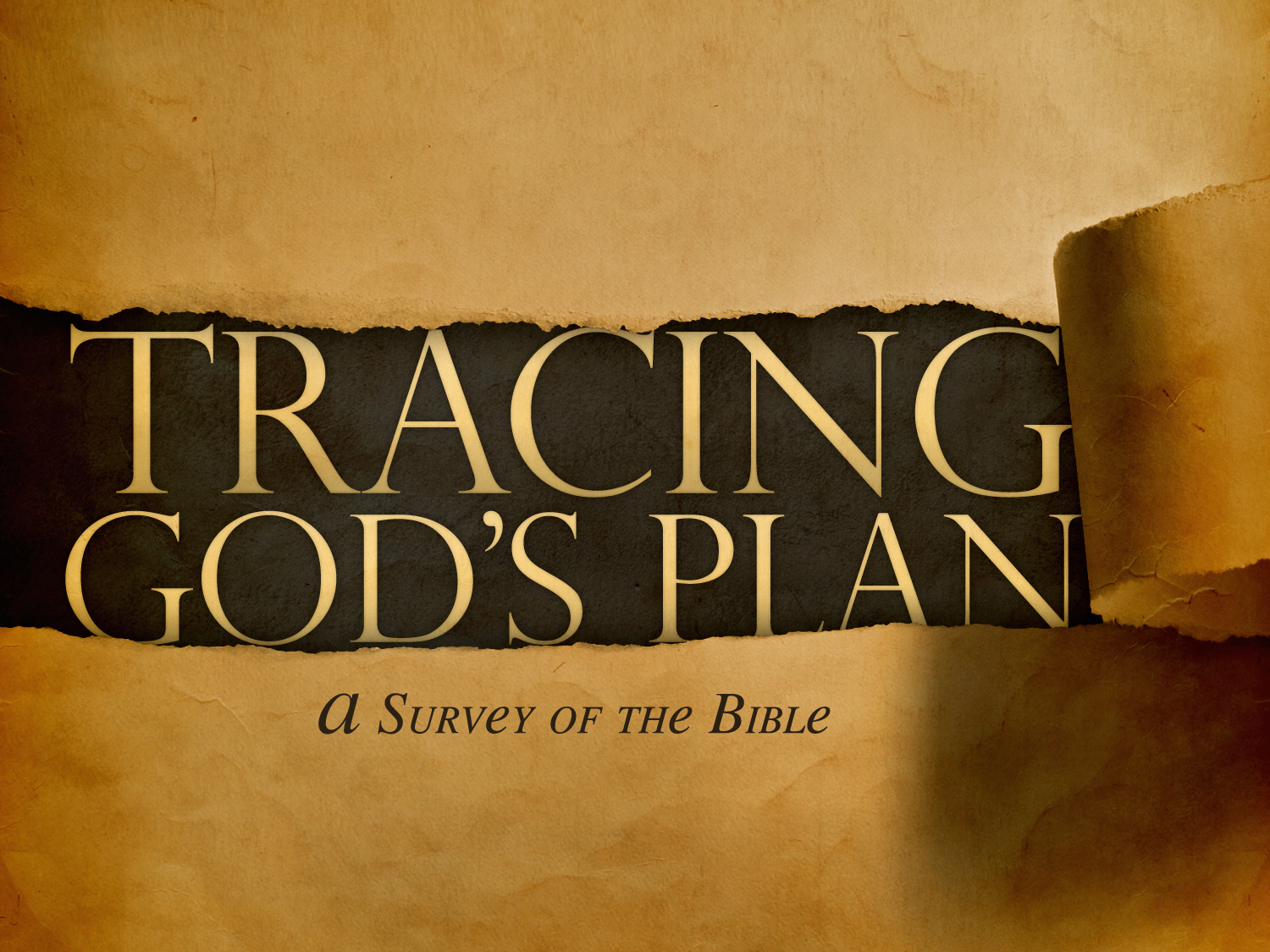 The Post Exile Period
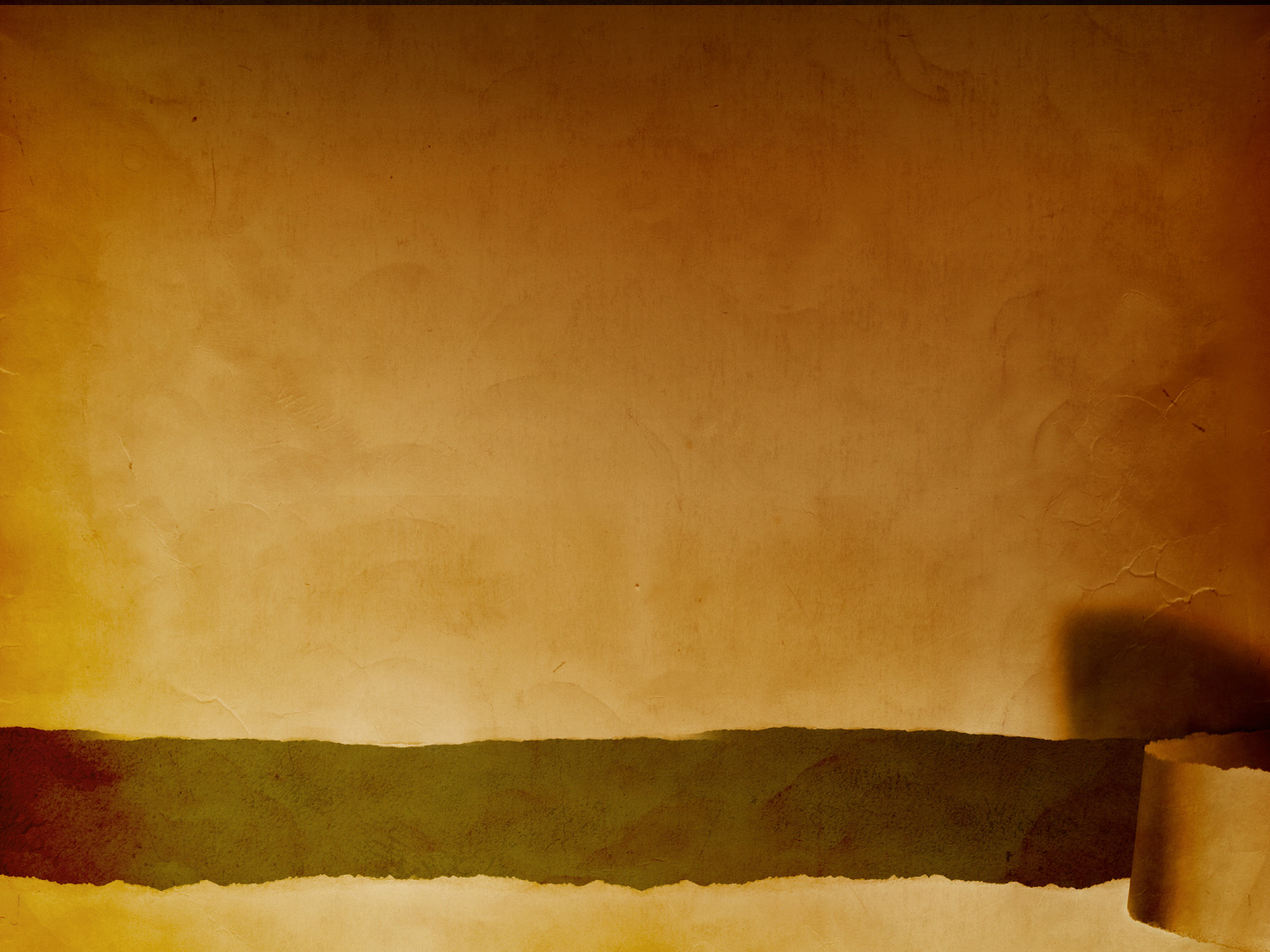 The Jews Return
536 BC - Zerubbabel (Ezra 2)
545 BC - Ezra (Ezra 7&8)
544 BC - Nehemiah (Neh. 1&2)
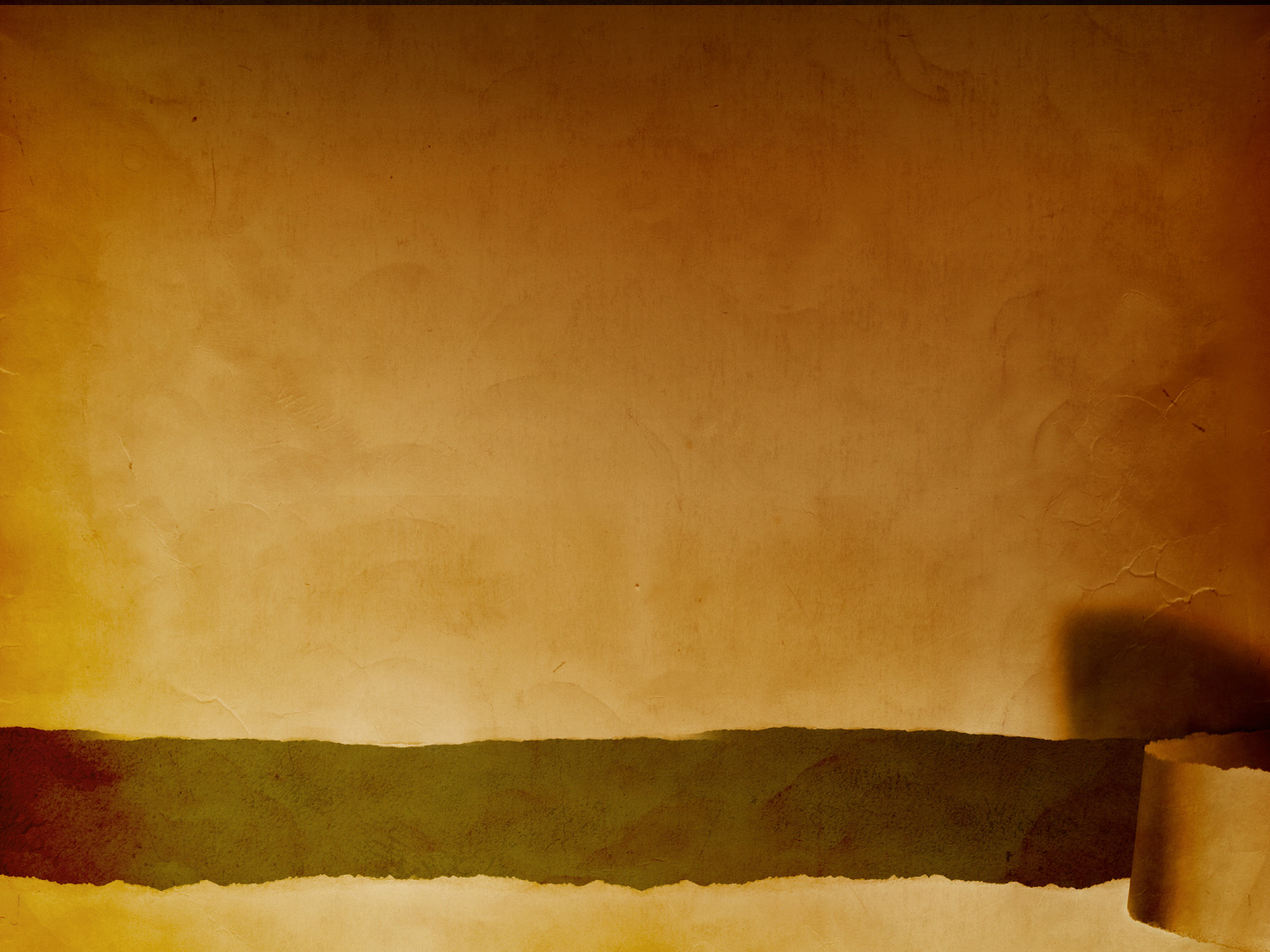 The Leaders & Prophets
Zerubbabel 
Ez. 3:1 - Rebuilds altar
3:10 - Lays foundation of temple
4:1-23 – Opposition forces cessation of construction
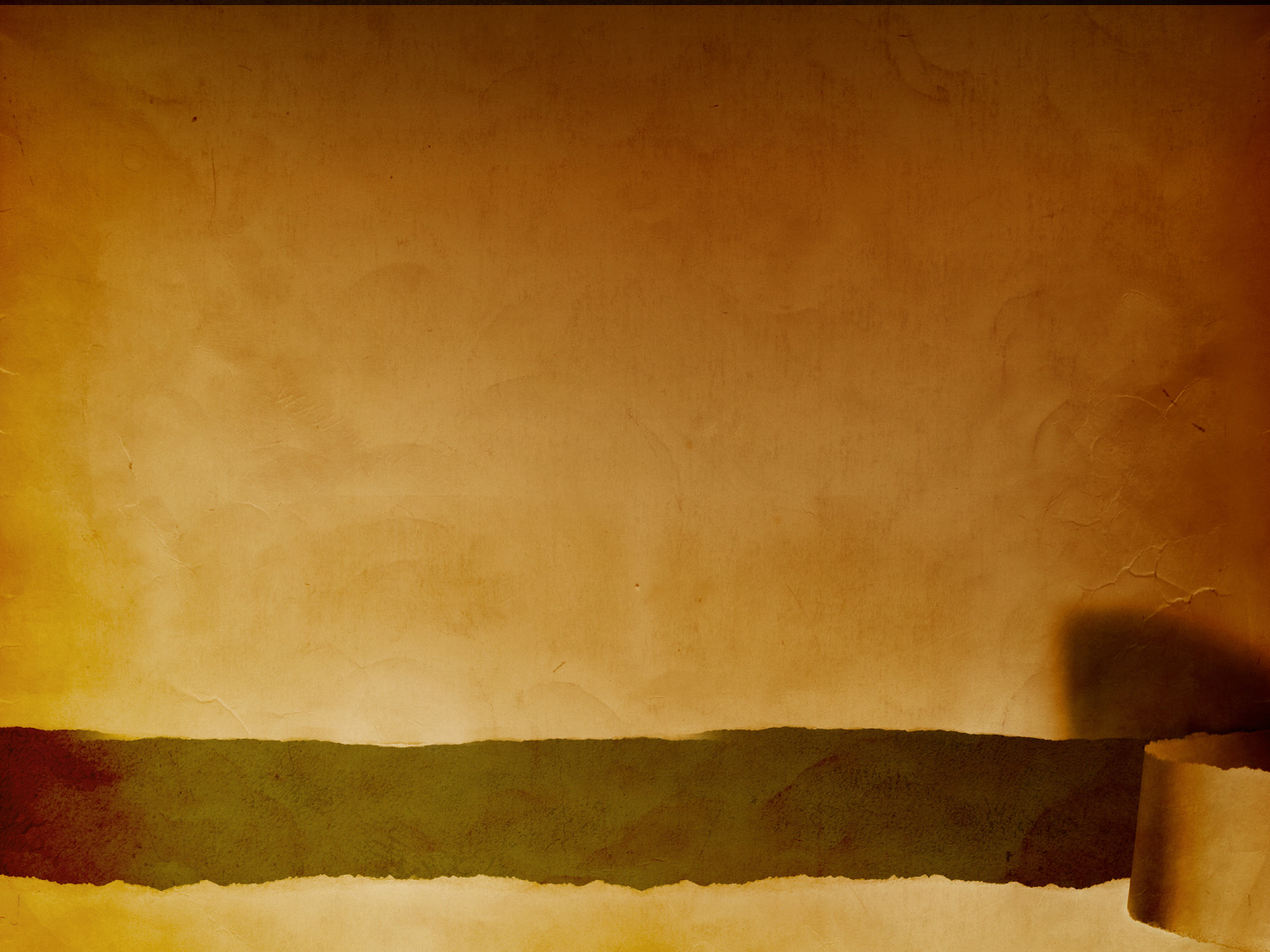 The Leaders & Prophets
Haggai and Zechariah Prophesy
Haggai first - failure to rebuild the temple
Zechariah follows prophesying about the temple, a future Zion, and a 2nd remnant
Ez. 6:16 - Temple completed 516 BC
Ez. 7:1 - Ezra Arrives (456 BC)
Neh. 2 – Nehemiah arrives (444 BC)
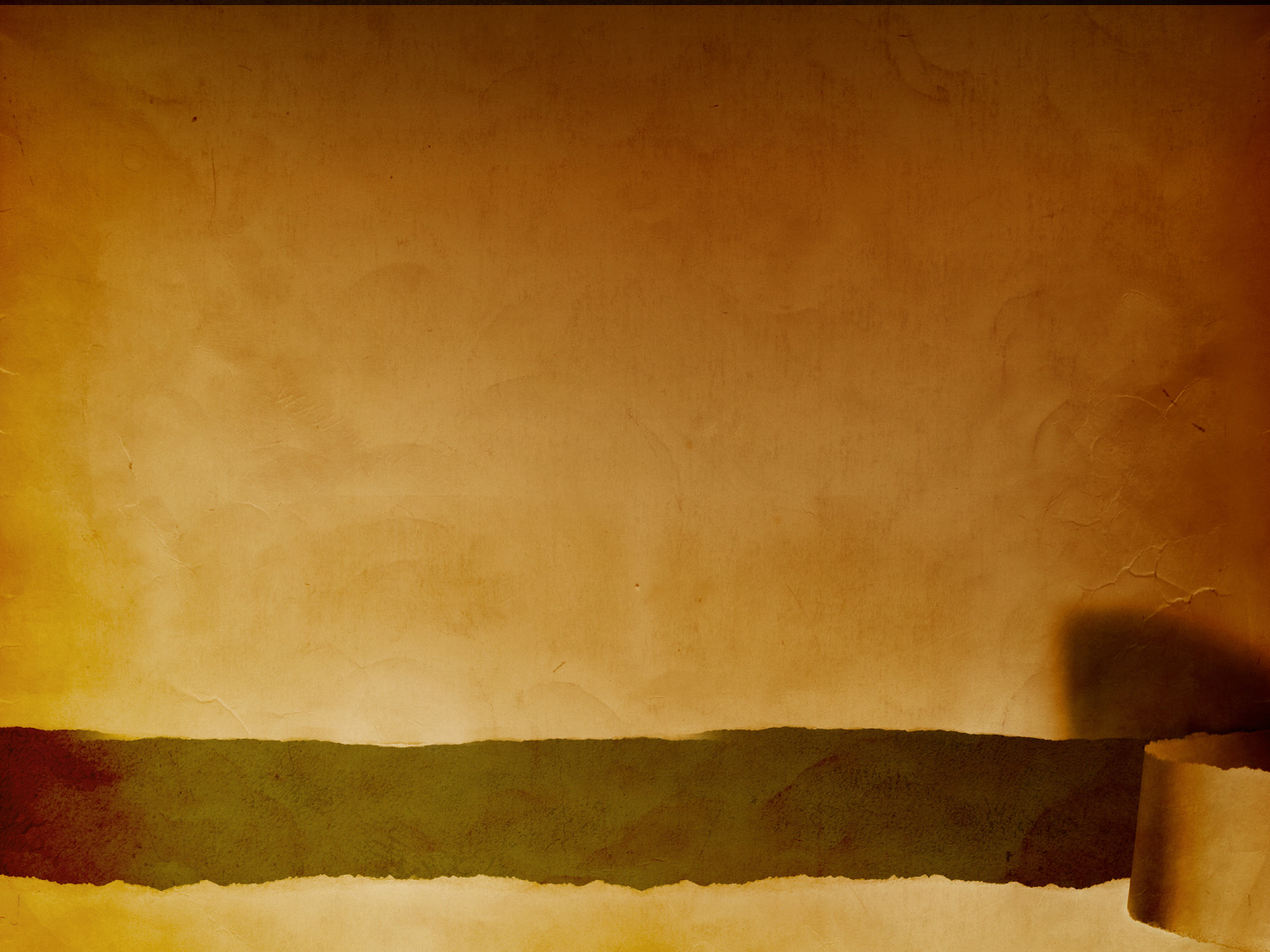 The Prophets’ Messages
Haggai
Condemnation of failures
The glory of Zerubbabel
Zechariah
Clearly prophesies of glories to come
The Branch, a coming king, complete redemption, a messenger and a coming Lord
Of a fountain open for sin
Malachi (100 yrs. Later)
Condemnation of hypocrisy
Prophesies of coming Messenger and King
A future Elijah